RATIO AND PROPORTION
Section 11.1
Definitions
Ratio: compares 2 quantities using the same unit
Proportion: an equation that states that 2 ratios are equal



“a is to b as c is to d”
Properties of Proportions
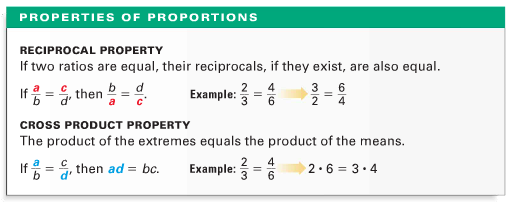 Solving a  Proportion
STEPS:
Cross multiply
Simplify by combing like terms
Solve for the variable
If there is an x2 then factor if necessary
Check for extraneous solutions
Examples
1. 				2.
Examples
3.  				4.
Examples
5.				6.
Classwork
Pg 646 # 2-14
Homework:
Pg 646 # 17-39 odd